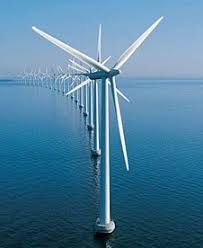 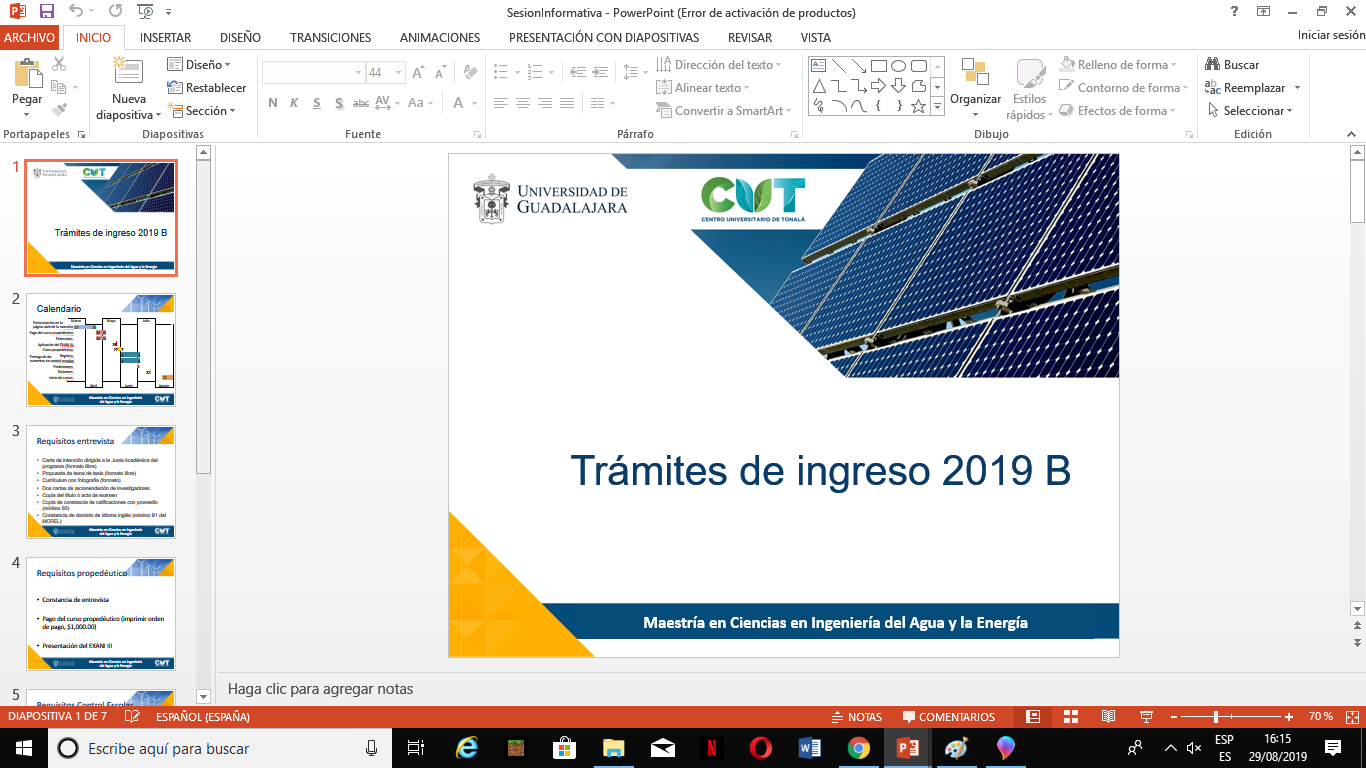 Trámites de ingreso 2020 B
Doctorado en Agua y Energía
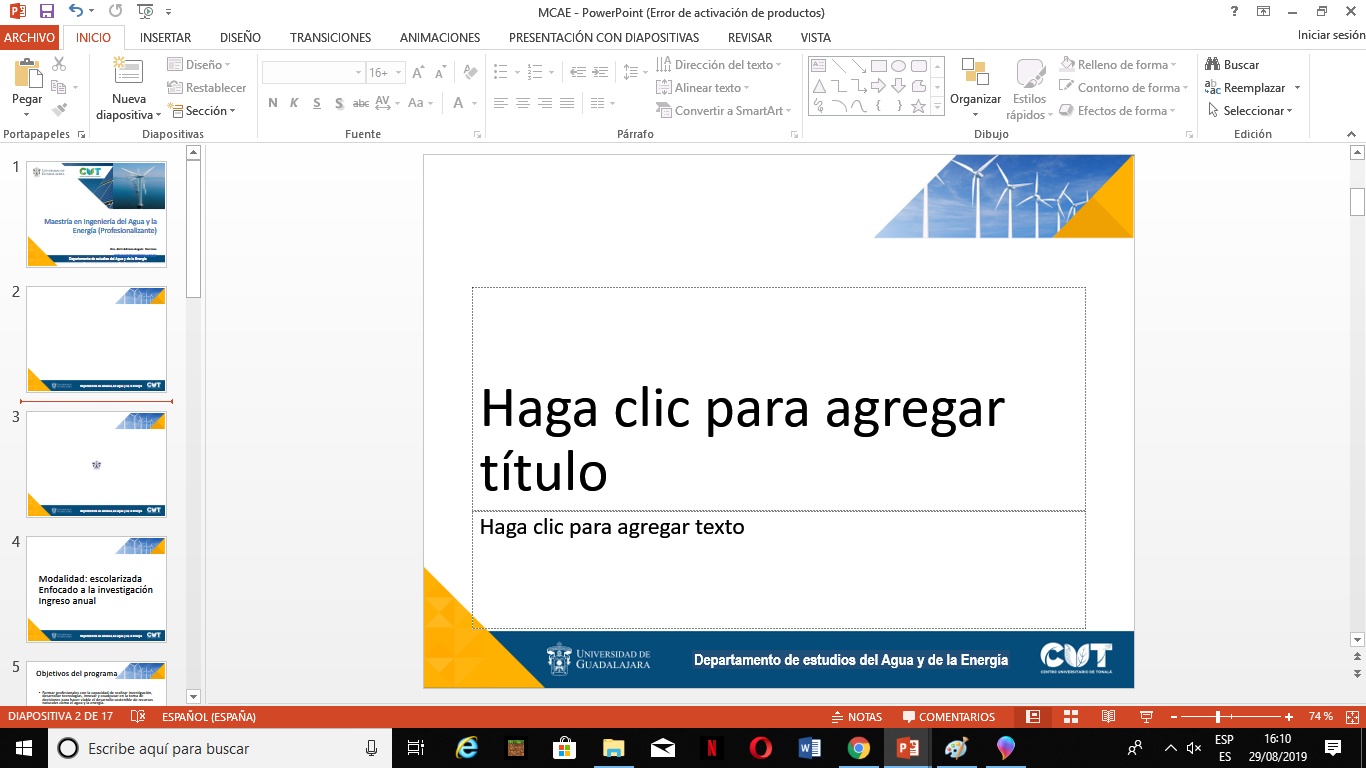 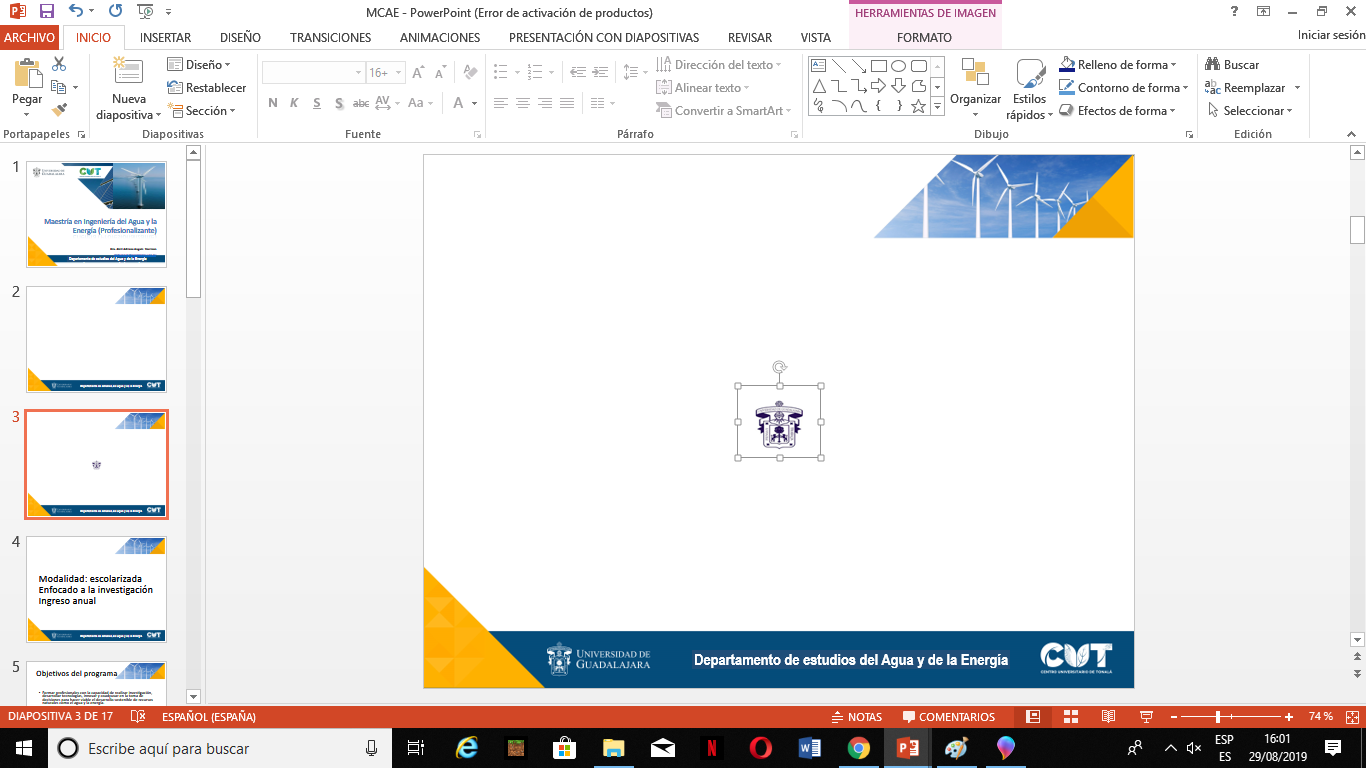 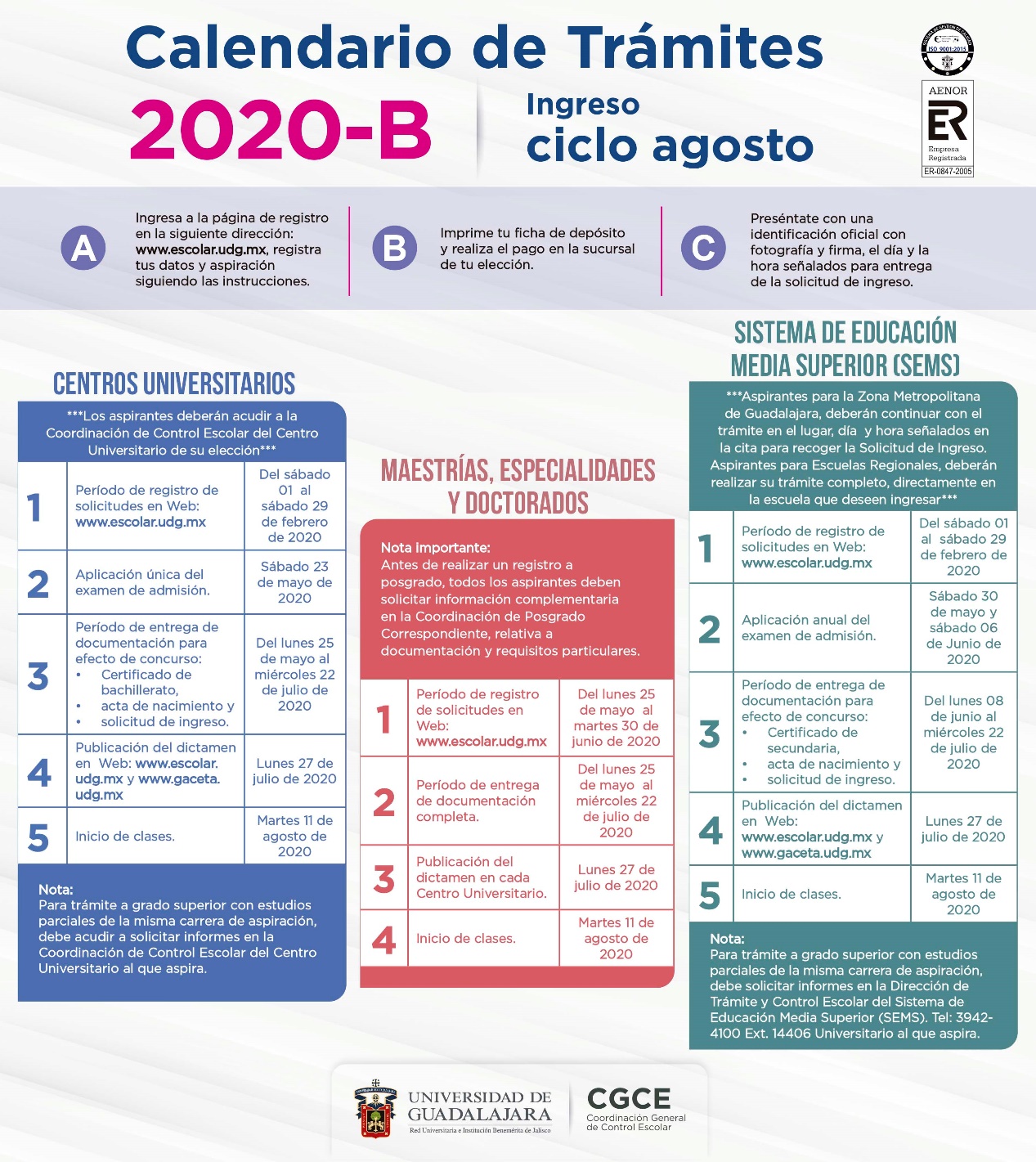 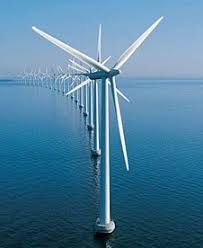 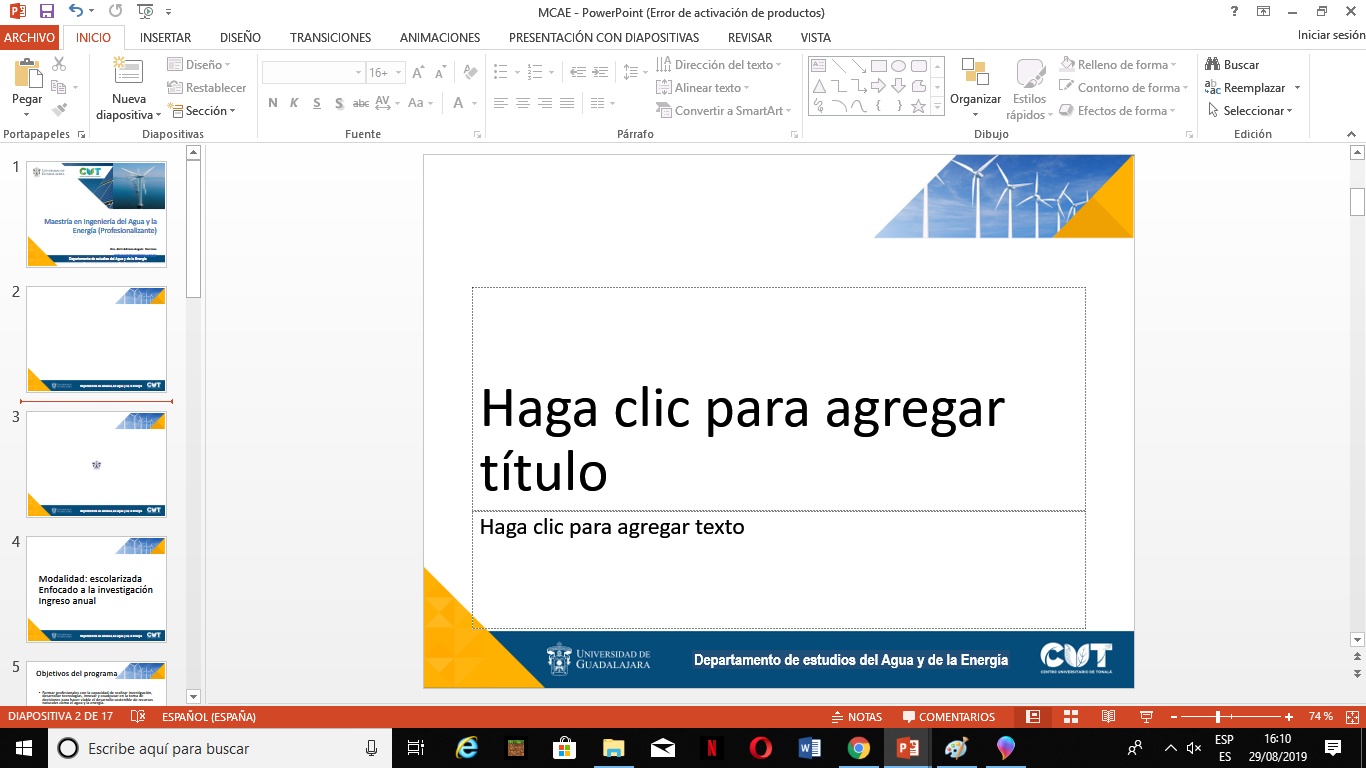 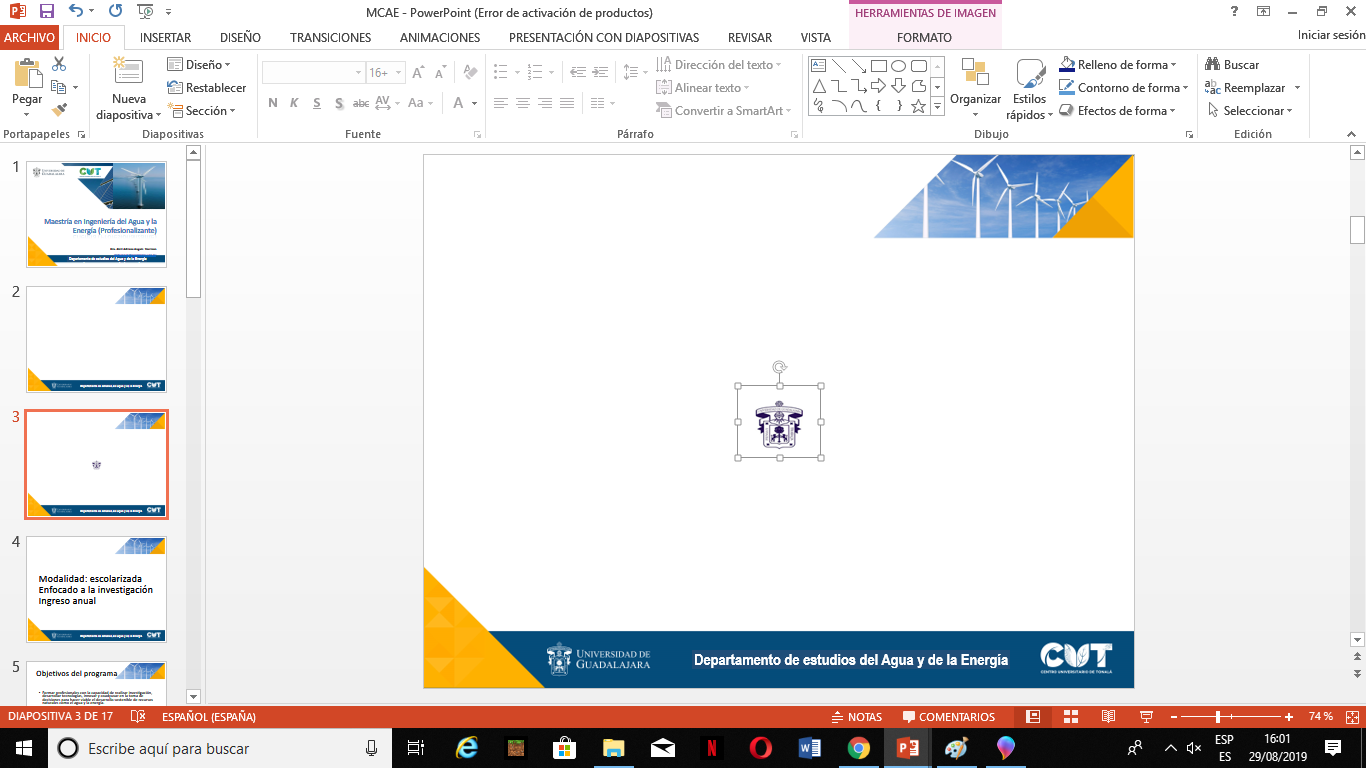 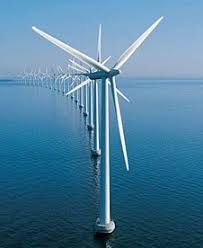 Requisitos
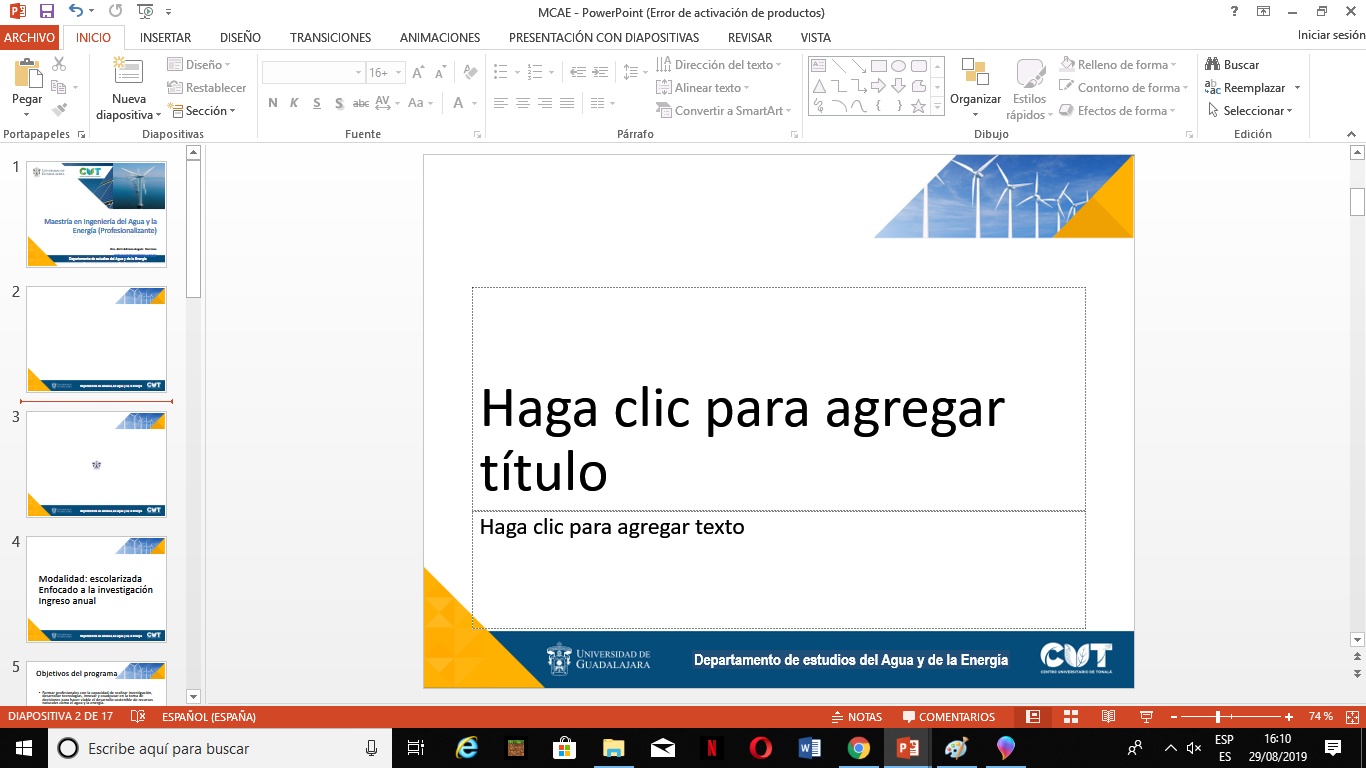 Del 20 de abril al 09 de mayo del 2020.
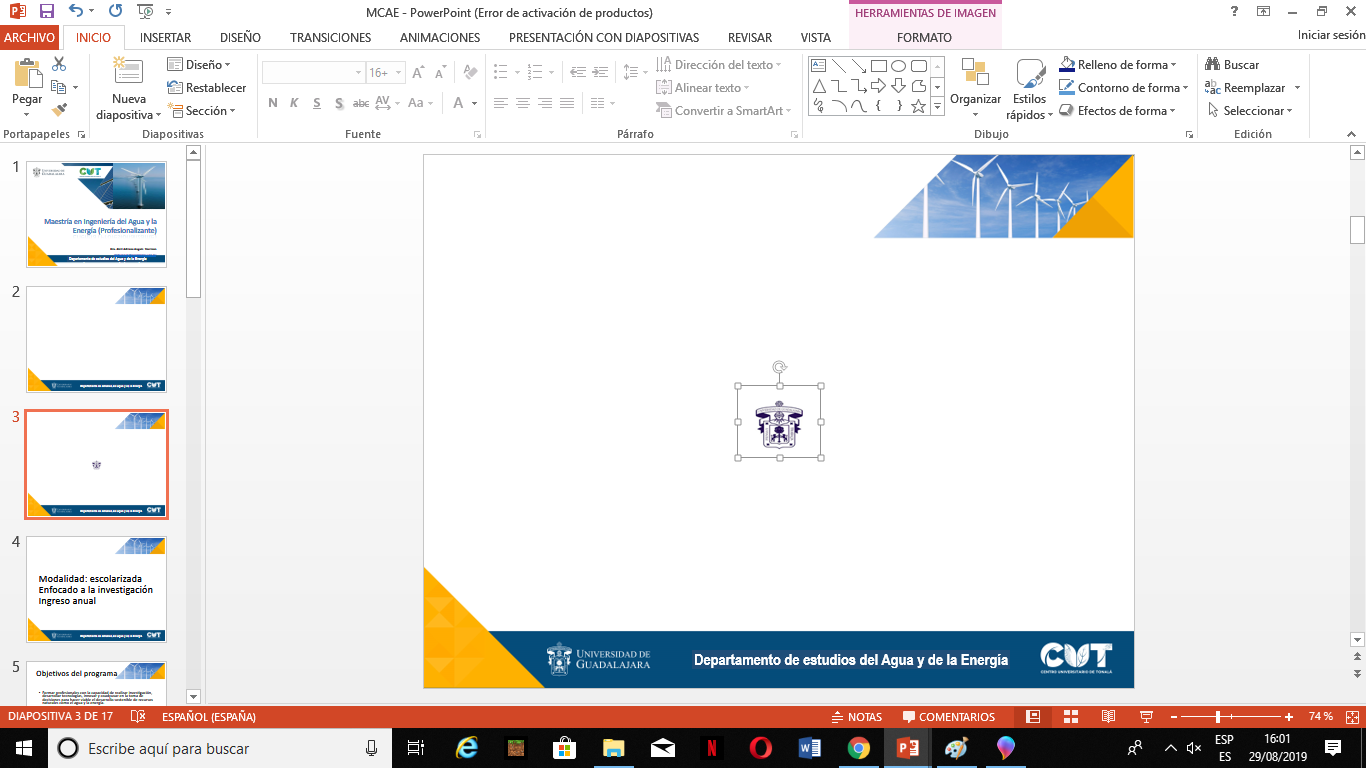 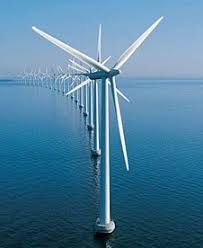 Curso propedéutico (Para presentar)
Constancia de entrevista con profesor.
Pago del curso propedéutico.
Presentación de examen EXANI III (Puntaje mínimo 700).

Curso propedéutico (Para aprobar)
Haber cursado los cinco cursos propedéuticos .
Presentar el examen y acreditarlo.
Haber obtenido un promedio global de 80/100 en el curso propedéutico.
Presentar Examen psicométrico (Propósito estadístico no se considerará en el proceso de selección).
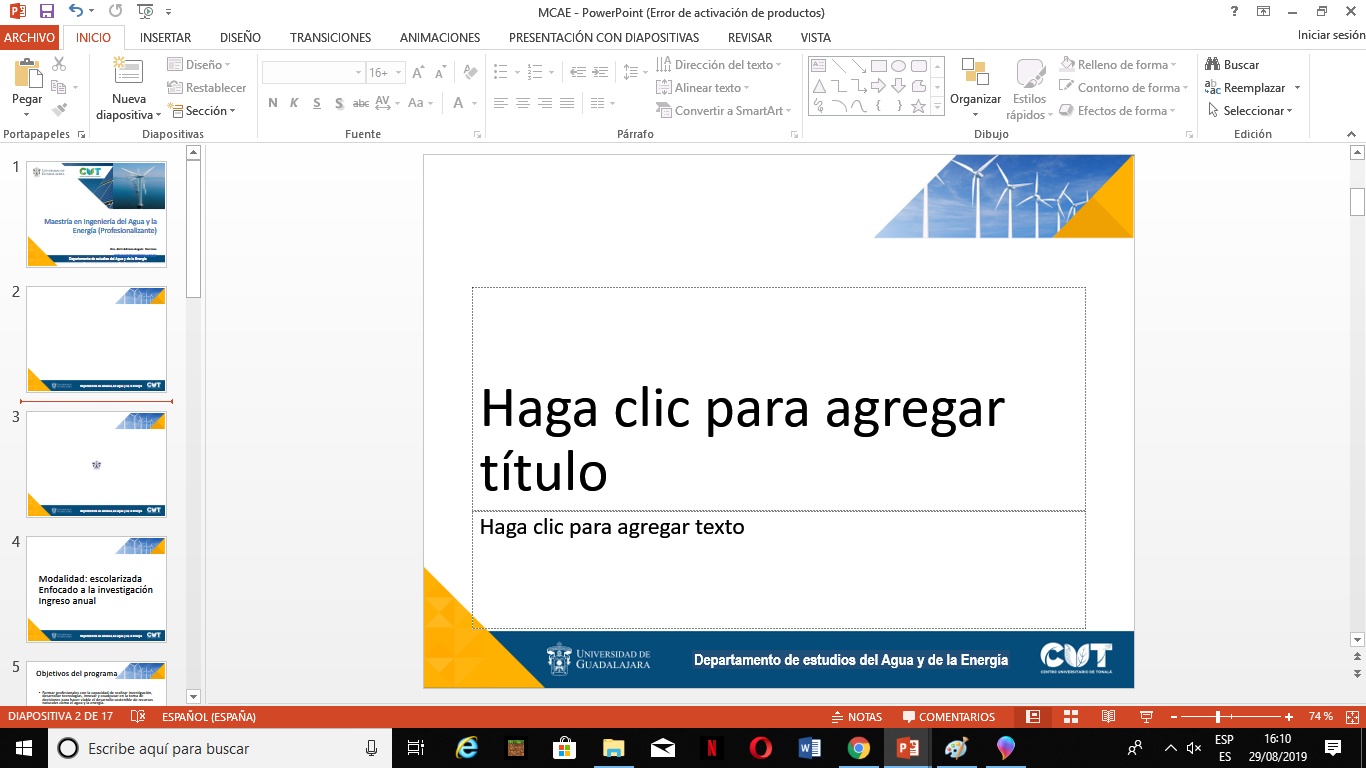 Del 11 al 22 de mayo del 2020
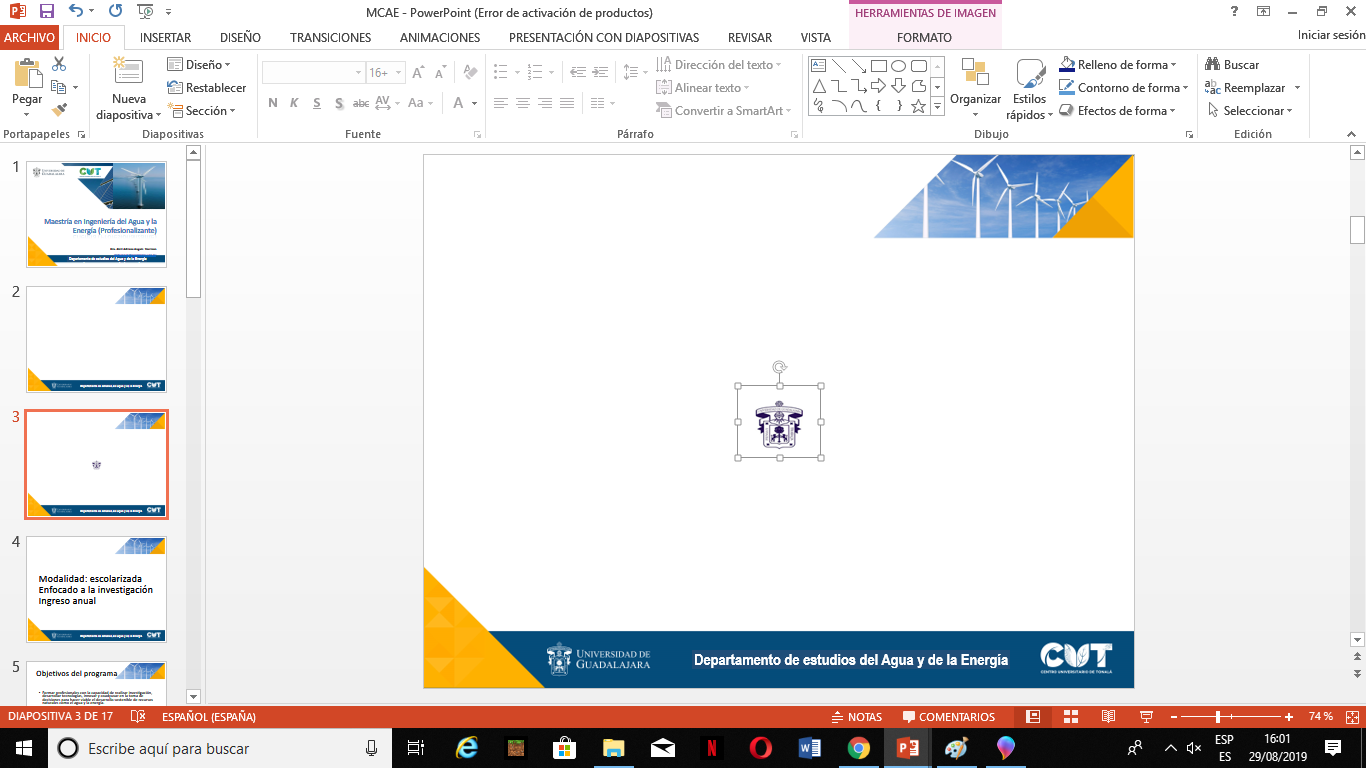 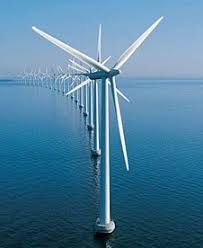 Proceso de evaluación para admisión

Cumplir con los requisitos previamente expuestos
Obtener 80/100 puntos en el proceso de admisión bajo la ponderación
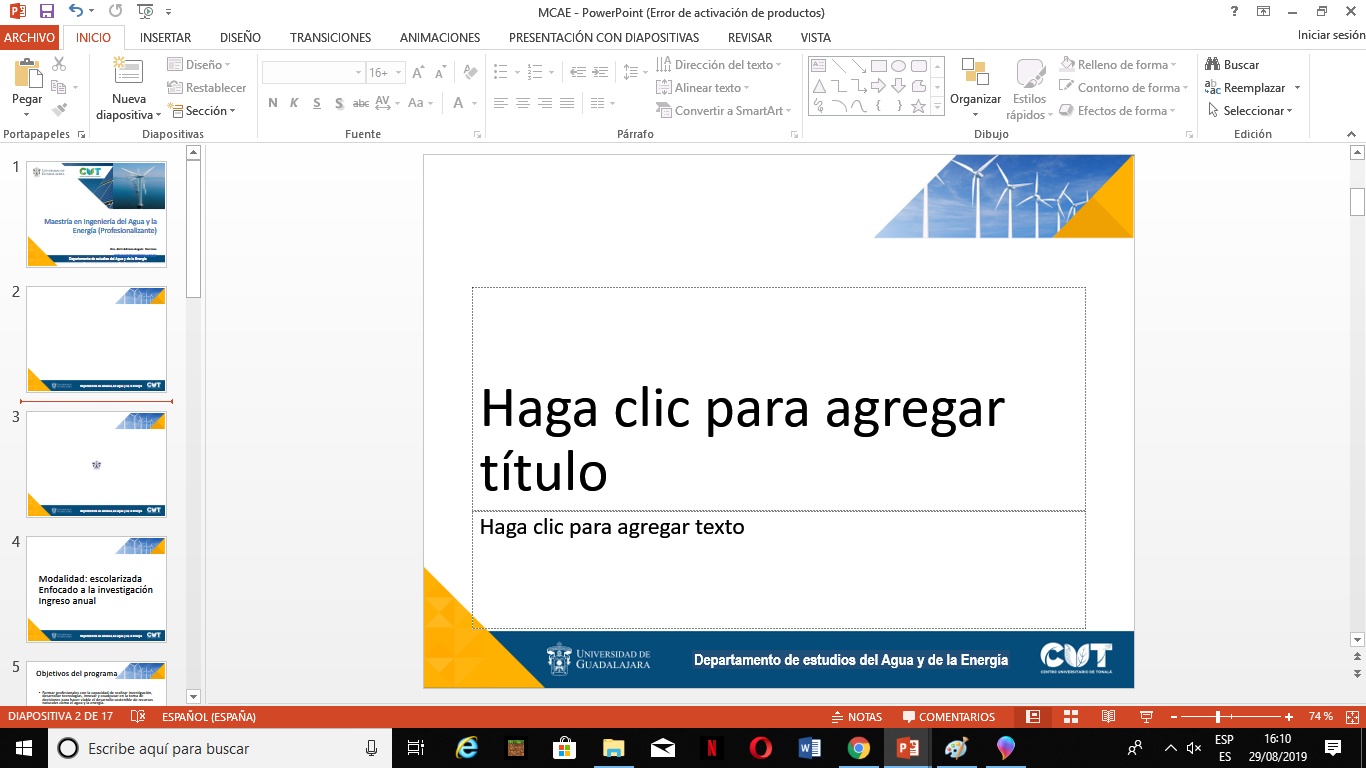 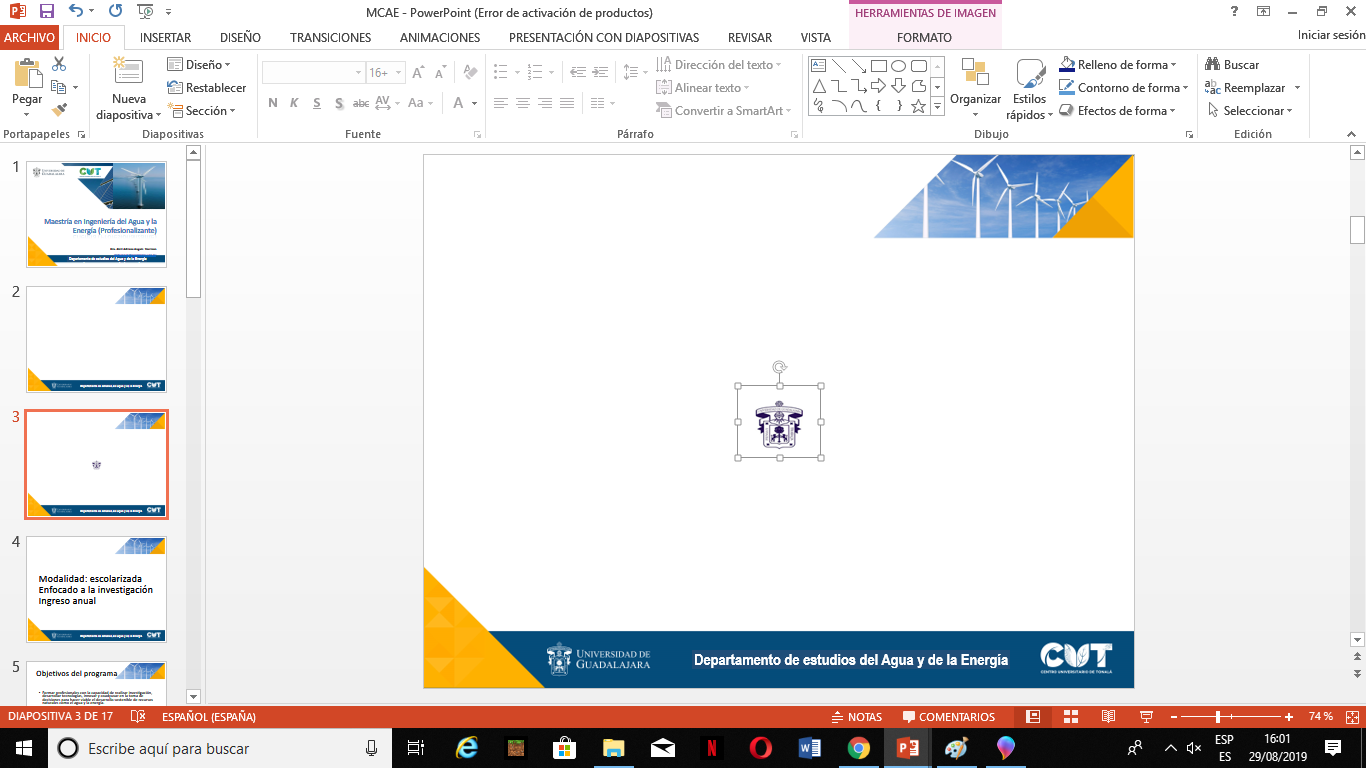 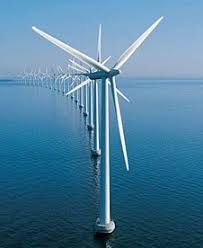 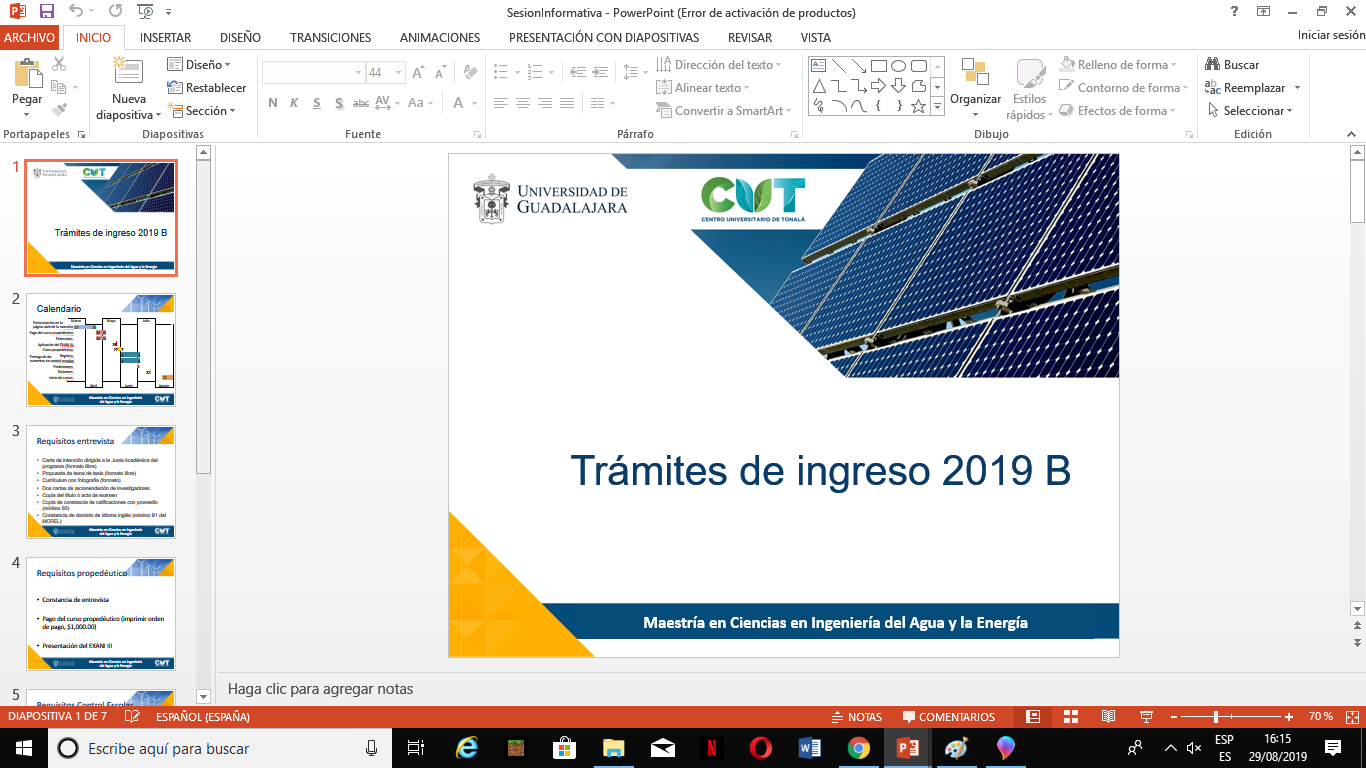 Con la finalidad de poder brindarles una mejor atención, se aceptaran un máximo de 15 estudiantes
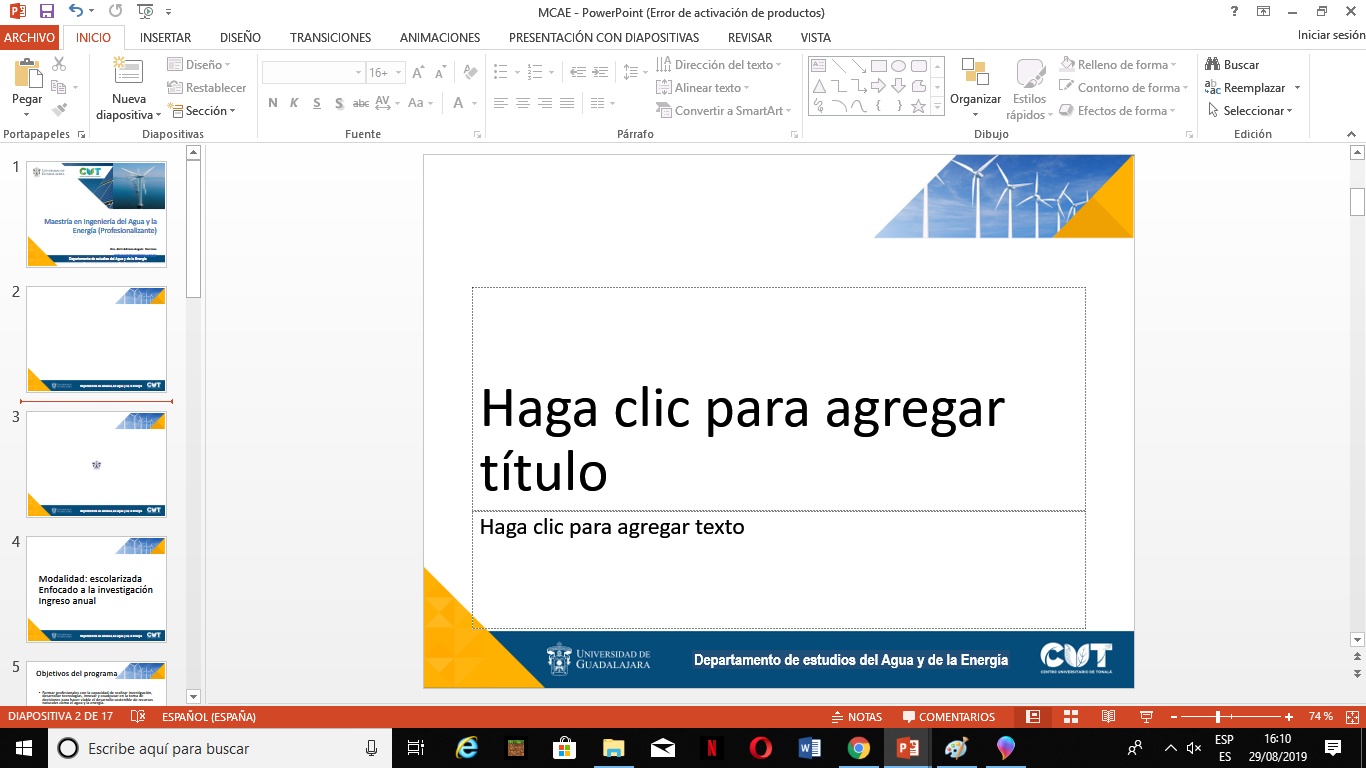 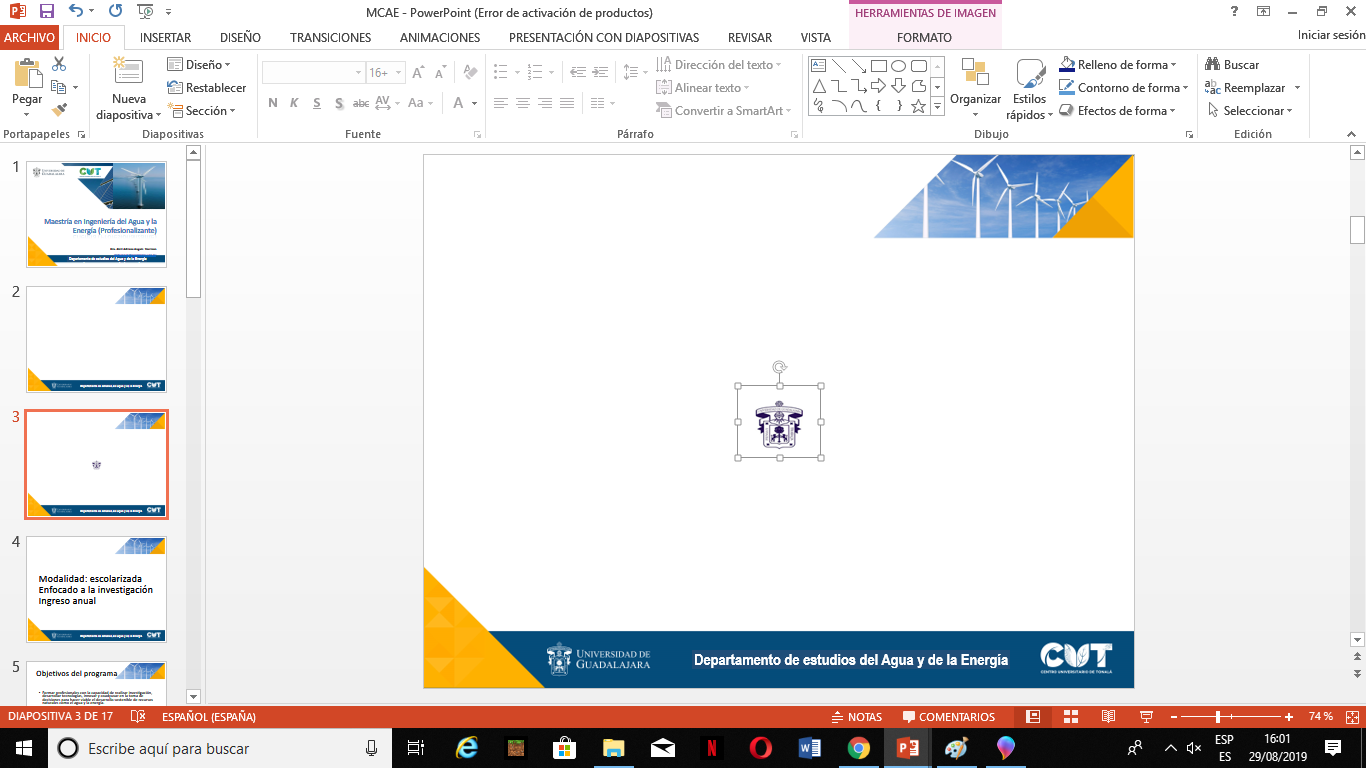 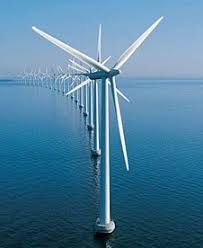 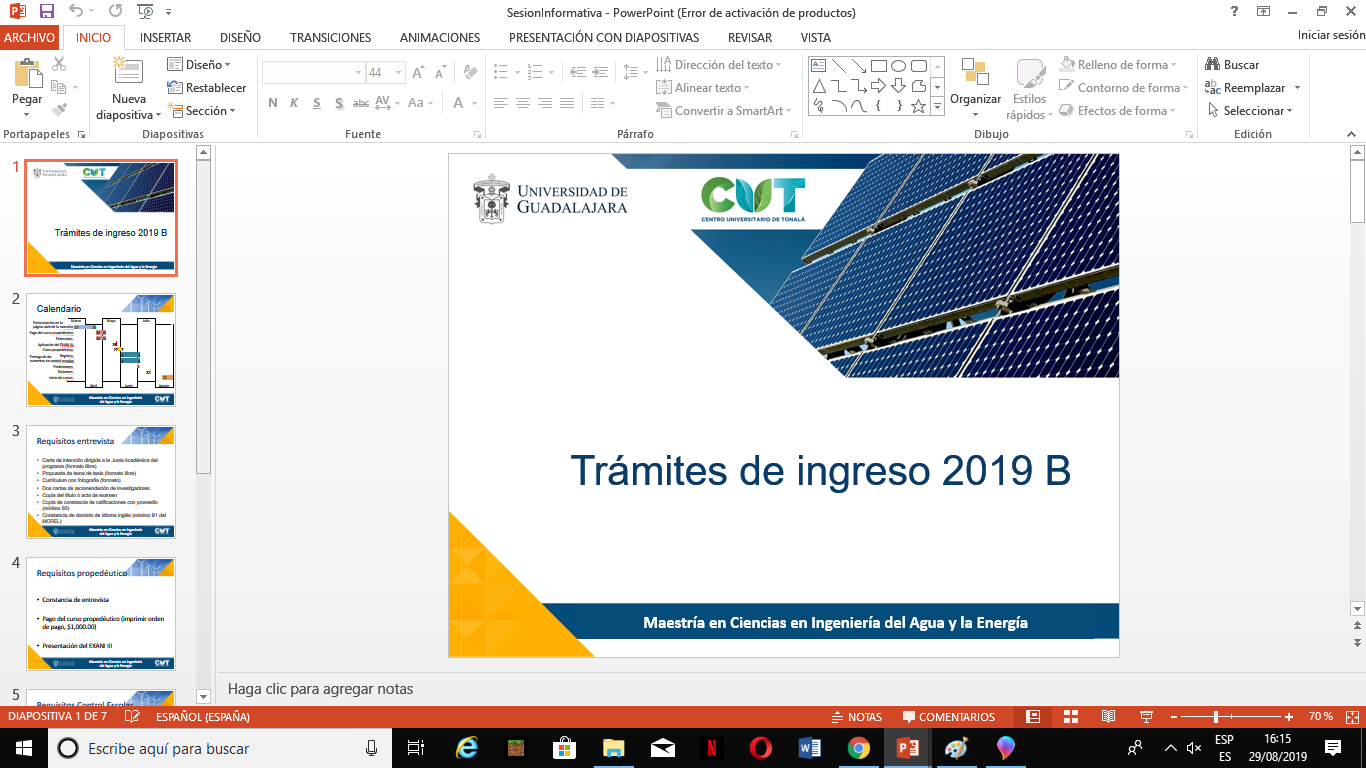 Doctorado en Agua y Energía
Perfil del Egresado

Analiza sistemas dinámicos complejos en materia de agua y energía que requieren modelado, optimización y control, usando conceptos, métodos y técnicas de su campo disciplinario de manera eficiente. 

Desarrolla proyectos de investigación científica que contribuyan a la solución de problemas vinculados con el agua, la energía, el diseño de materiales y la nanotecnología haciendo uso de las metodologías científicas y siguiendo las normas de calidad requeridas.

Se integra a grupos de investigación tanto a nivel nacional como internacional para la realización de estudios multidisciplinarios relevantes que contribuyan al avance y la innovación tecnológica. 

Se insertar en el mercado laboral de los sectores público y privado a través de la consultoría, asesoría especializada y dirección de proyectos vinculados con el agua y la energía.

Forma recursos humanos de alto nivel para docencia e investigación a través del desarrollo de competencias para la realización de investigación científica.
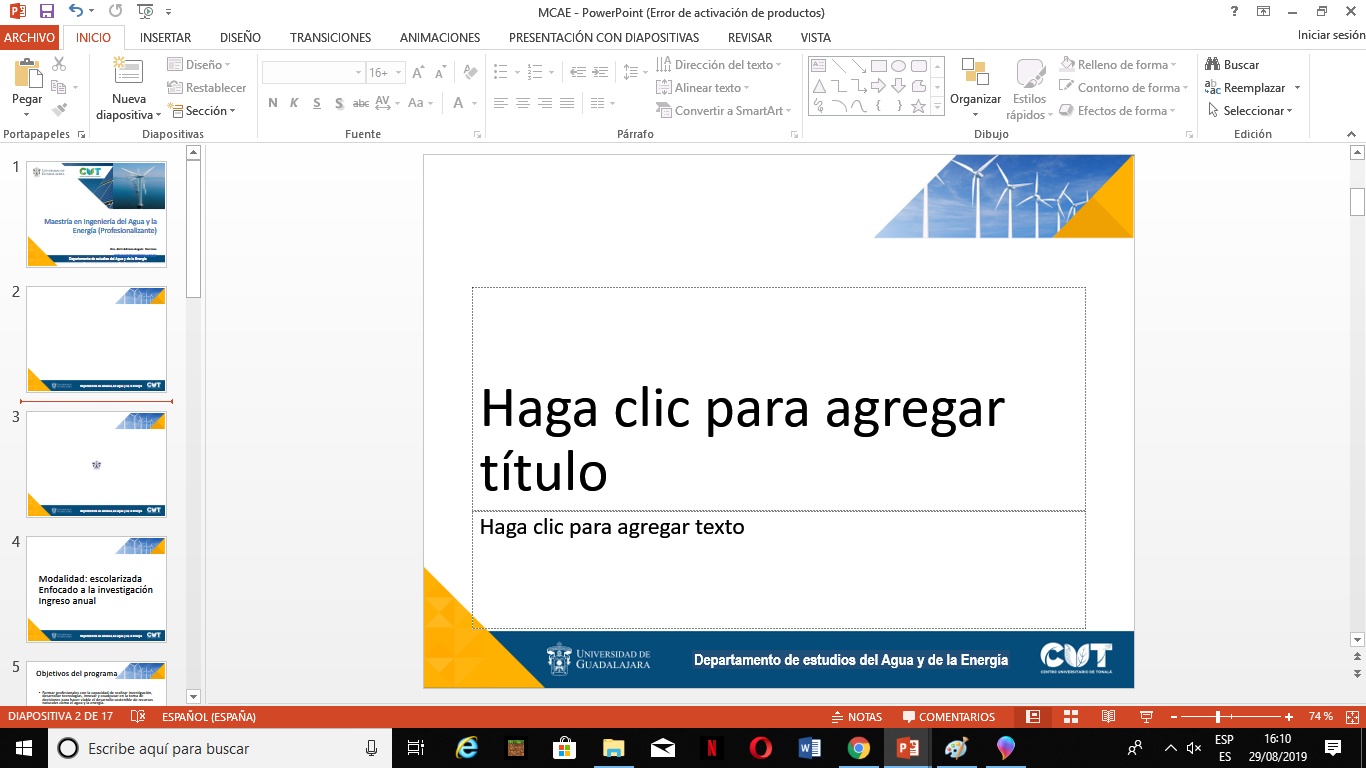 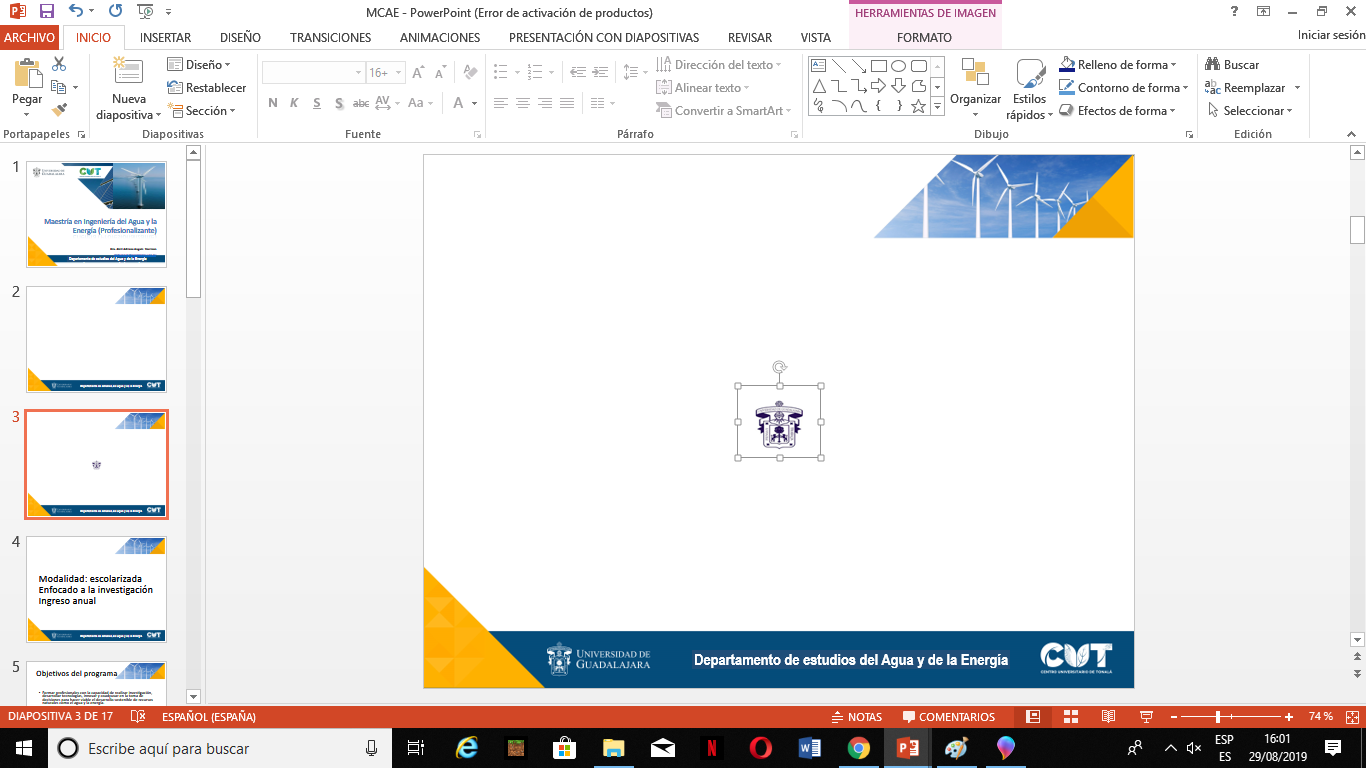 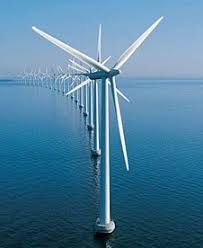 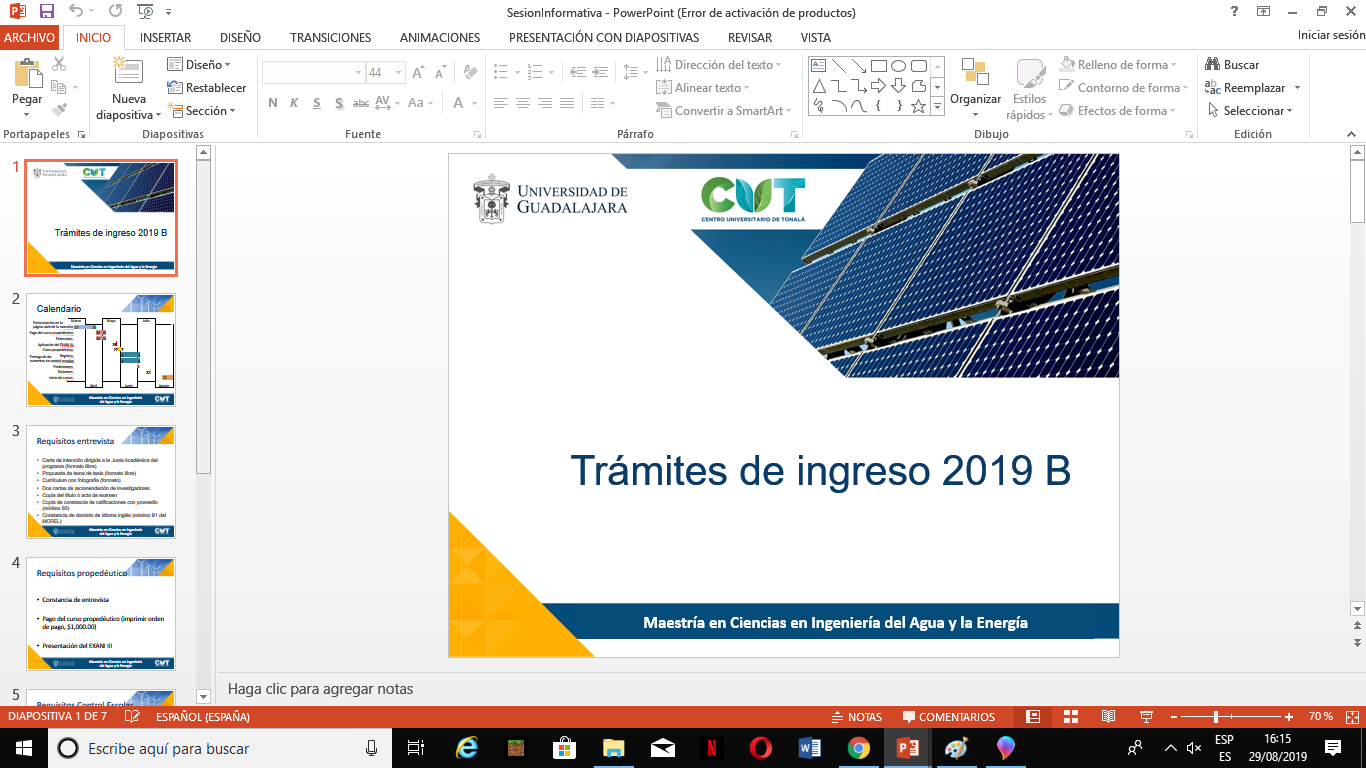 DURACION Y COSTO DEL PROGRAMA 

• Doctorado en Agua y Energía. Duración 6 semestres. 

CURSO PROPEDEUTICO $3000.00  pesos 

PLANES DE ESTUDIOS Y MAPA CURRICULAR 

http://www.cutonala.udg.mx/oferta-academica/dae/plan-estudios

INFORMACIÓN

Para mayor información con la Dra. Abril Adriana Angulo Sherman Coordinación del Doctorado en Agua y Energía.

                                                     abril.angulo@academicos.udg.mx
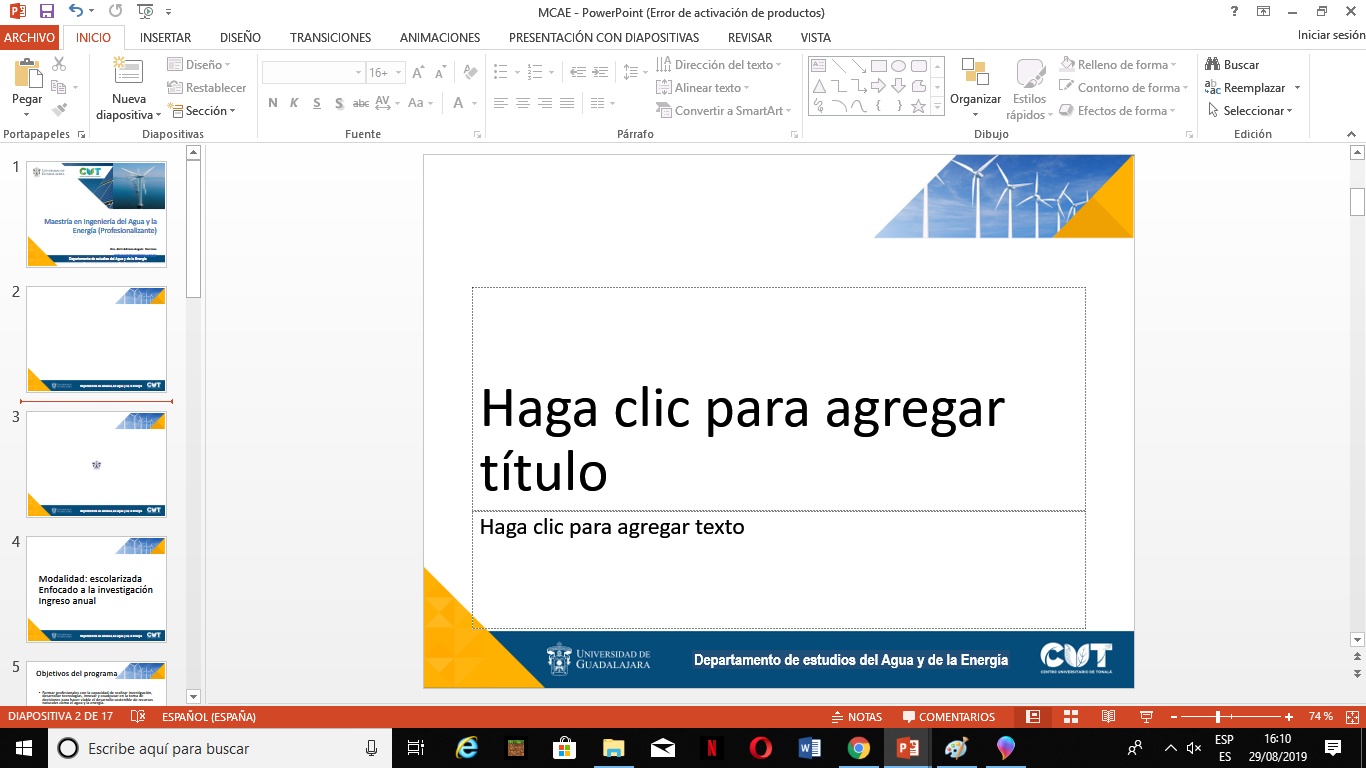 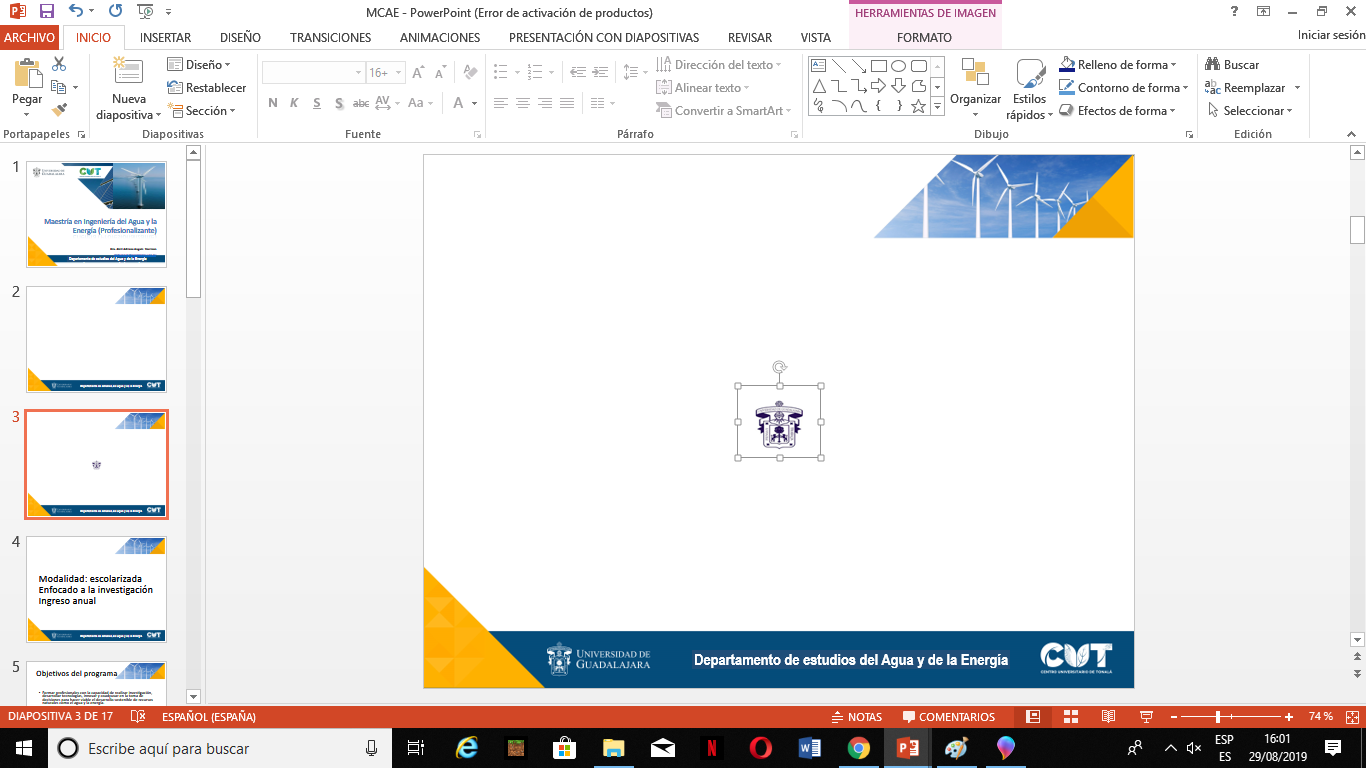 GRACIAS